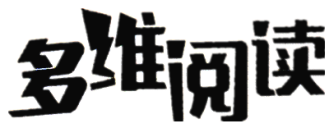 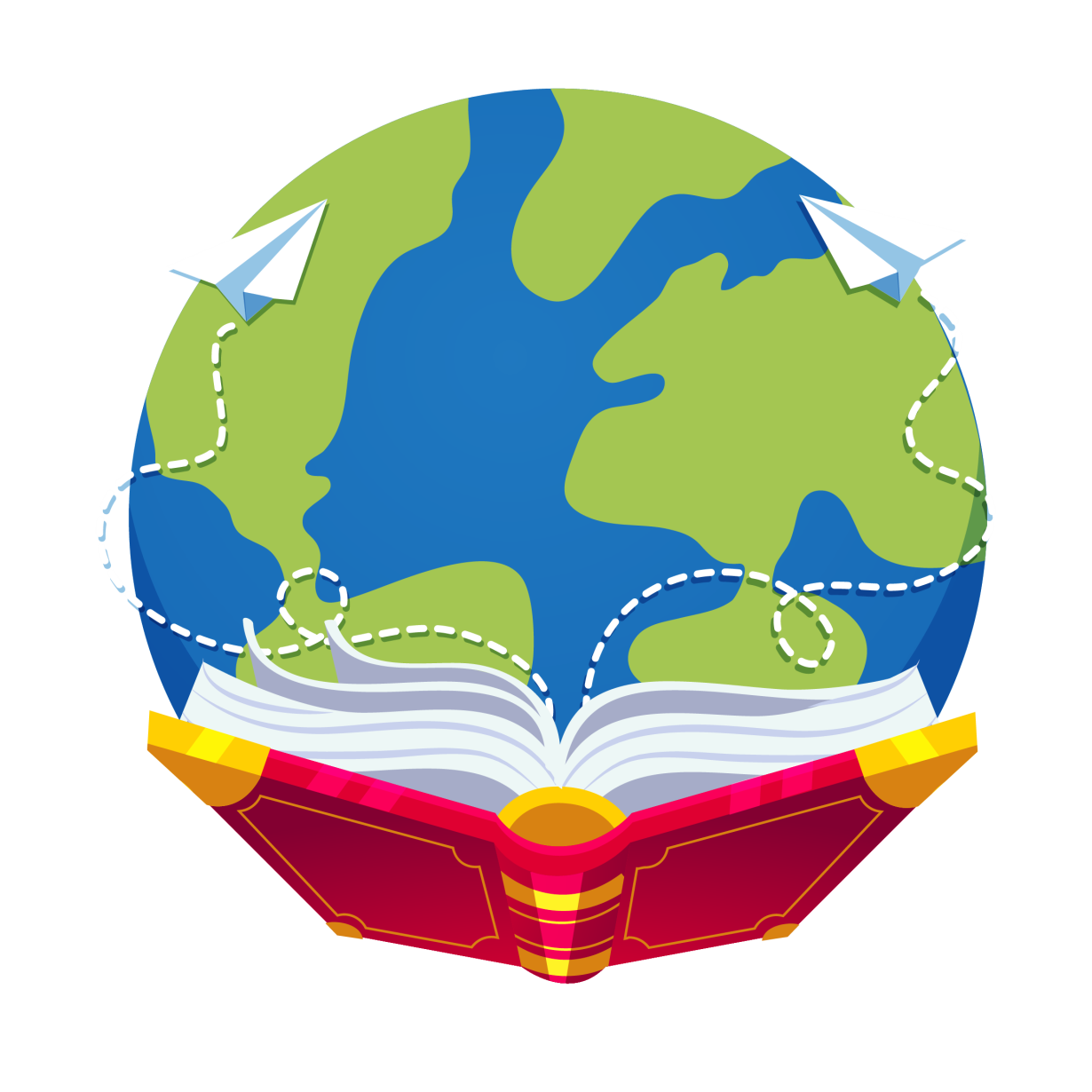 第5级
Let’s read
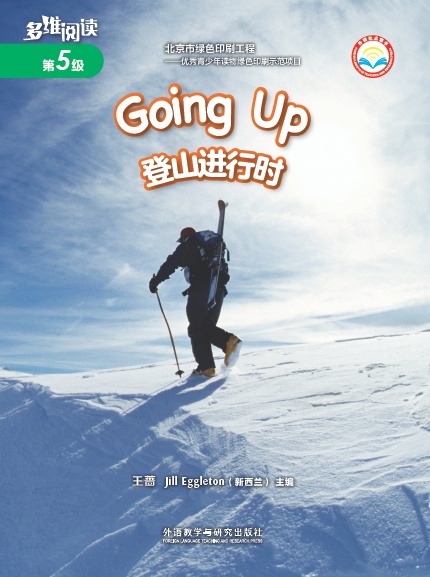 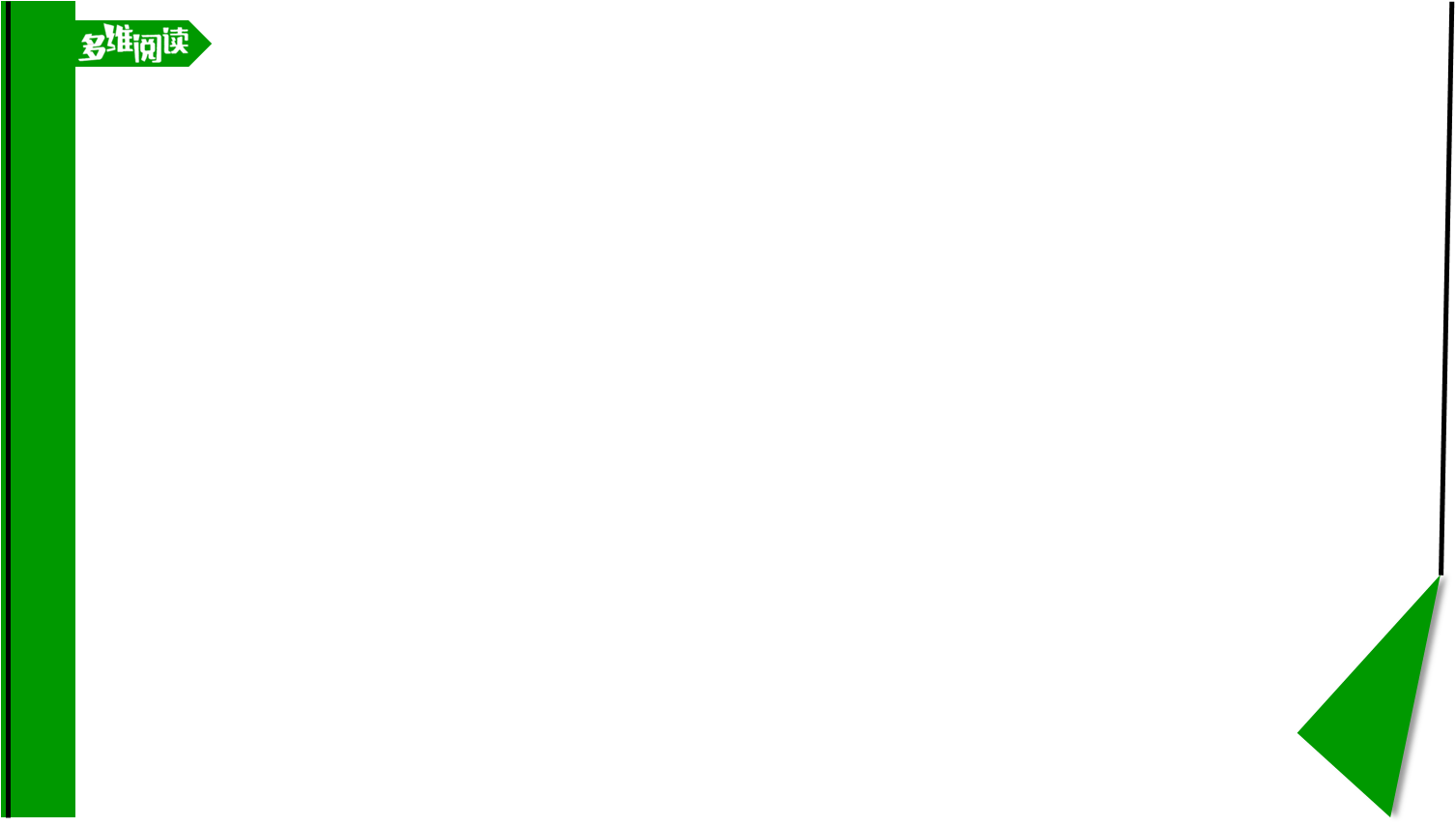 Series
Level
Title
Authors
Publisher
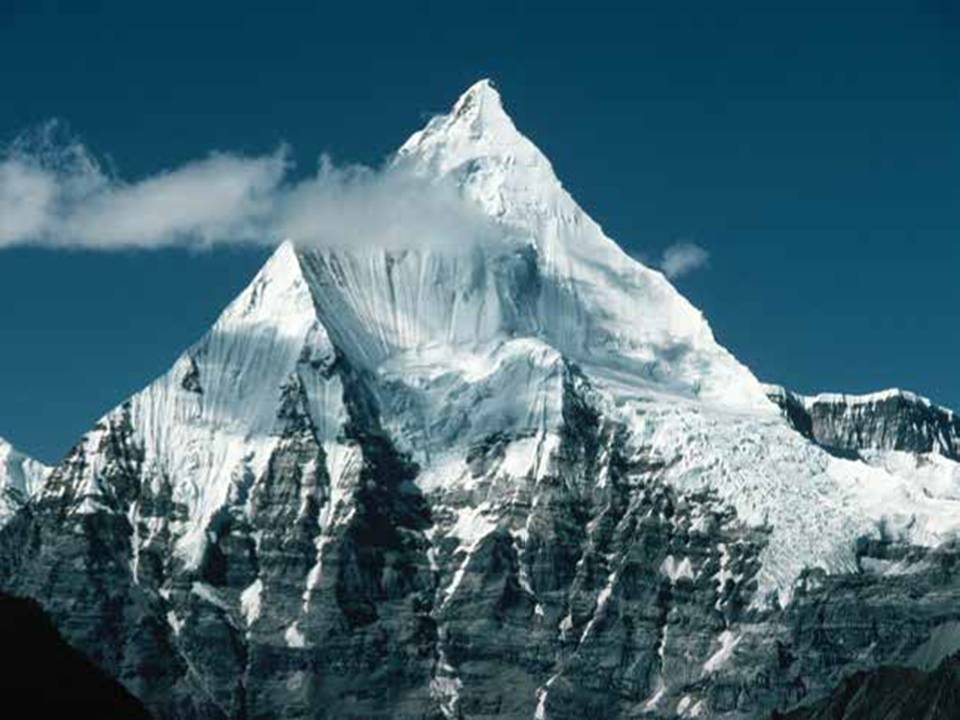 Q1: What can you see in the photograph?
Q2: What do you think of the mountain?
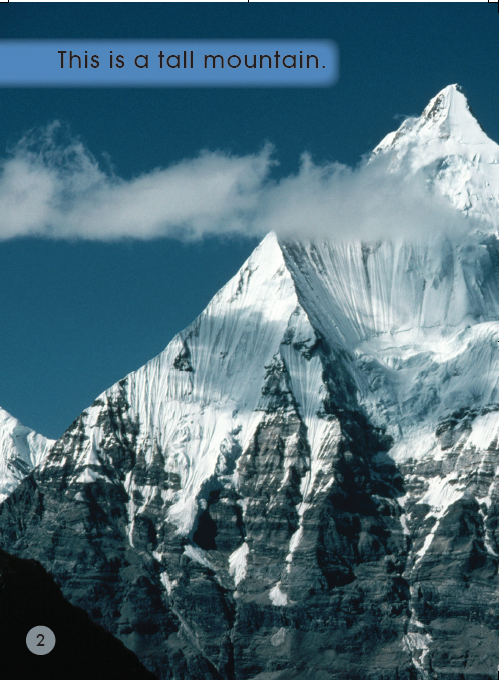 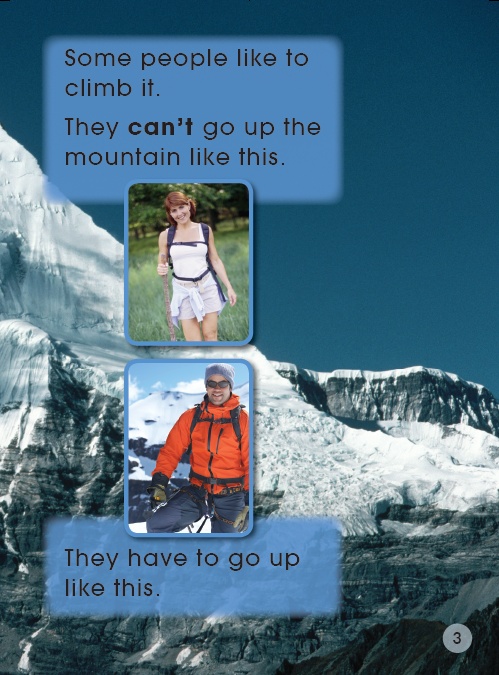 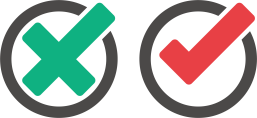 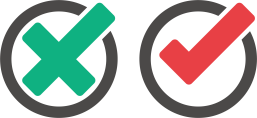 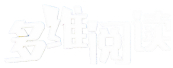 Q: How many parts of a tall mountain can you see?
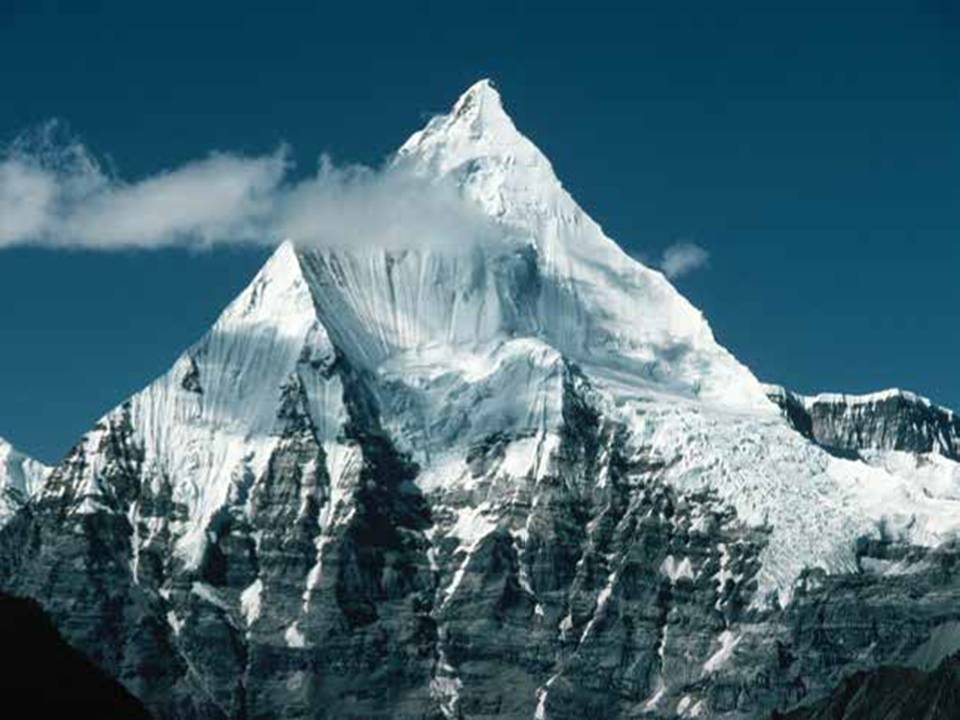 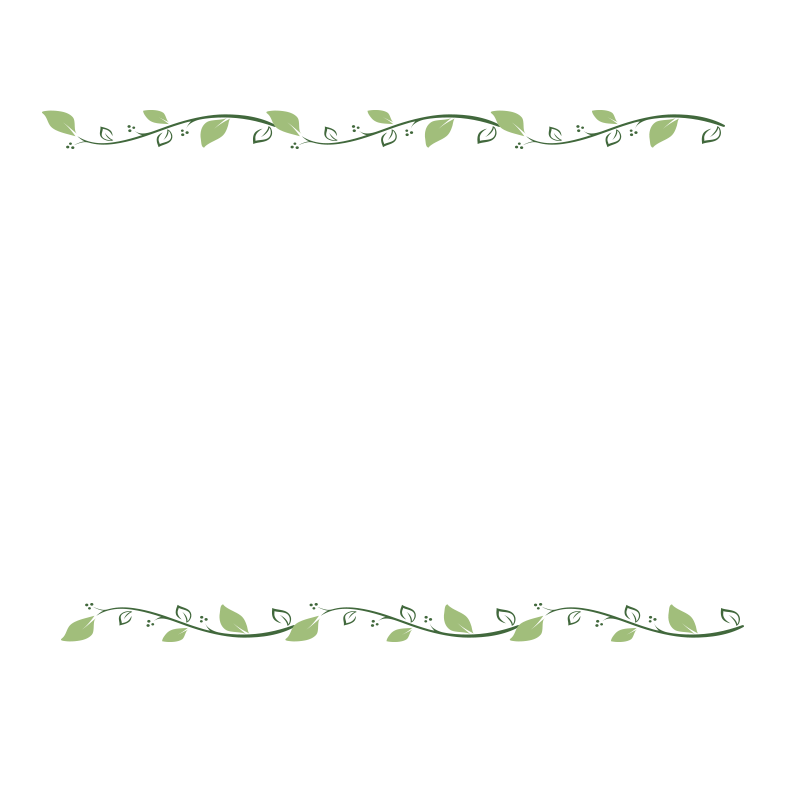 Tips:
1. Fast reading(PP 4-16).
2. Discuss in group.
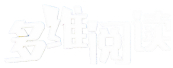 Q: How many parts of a tall mountain can you see?
The top of the tall mountain
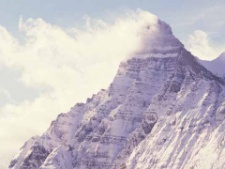 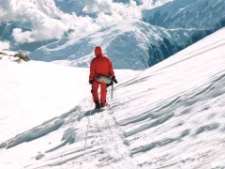 Higher Altitudes
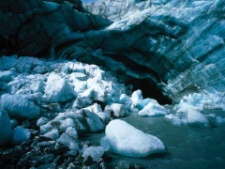 Middle Altitudes
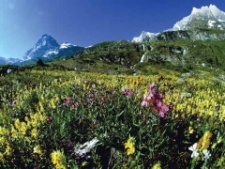 Lower Altitudes
（海拔）
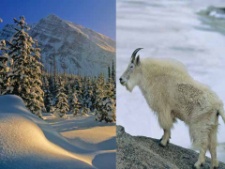 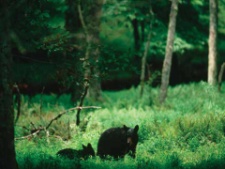 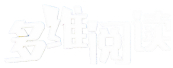 Jigsaw reading
Q: What’s it like here?
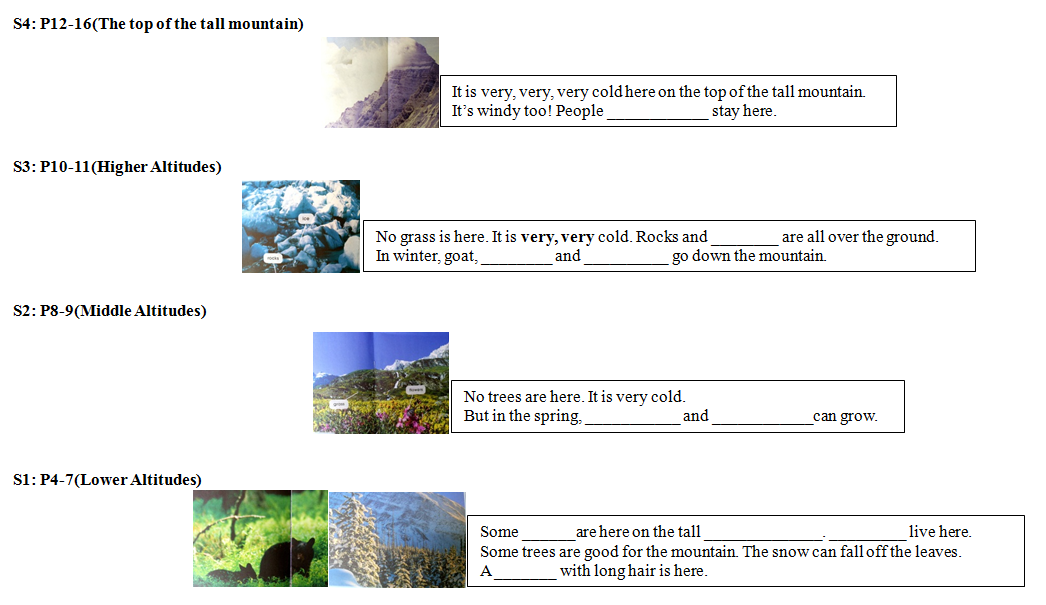 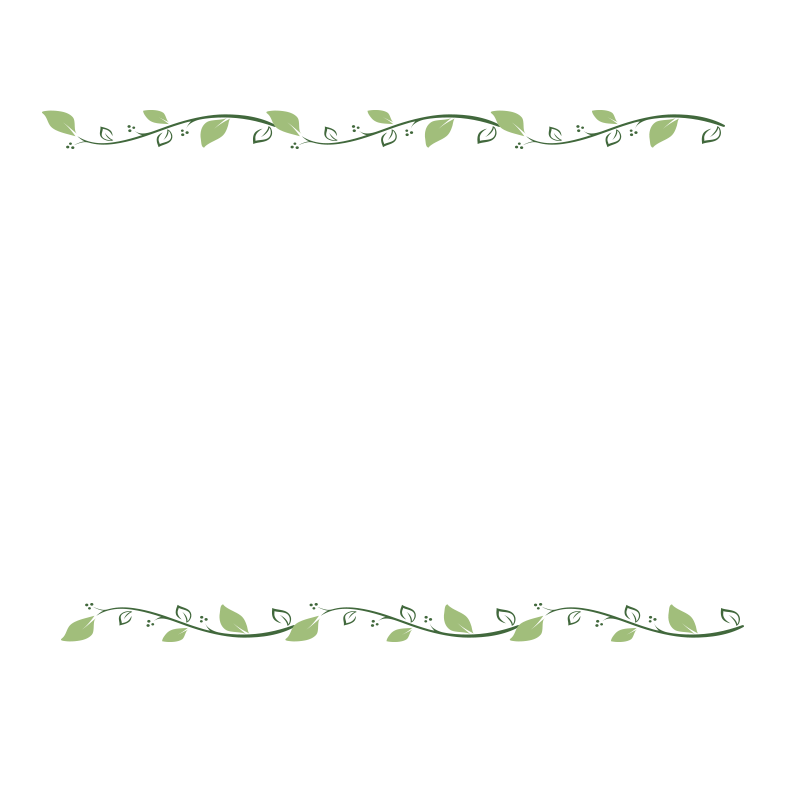 Tips:
1. Choose one part.
2. Read the pages.
3. Finish the worksheet.
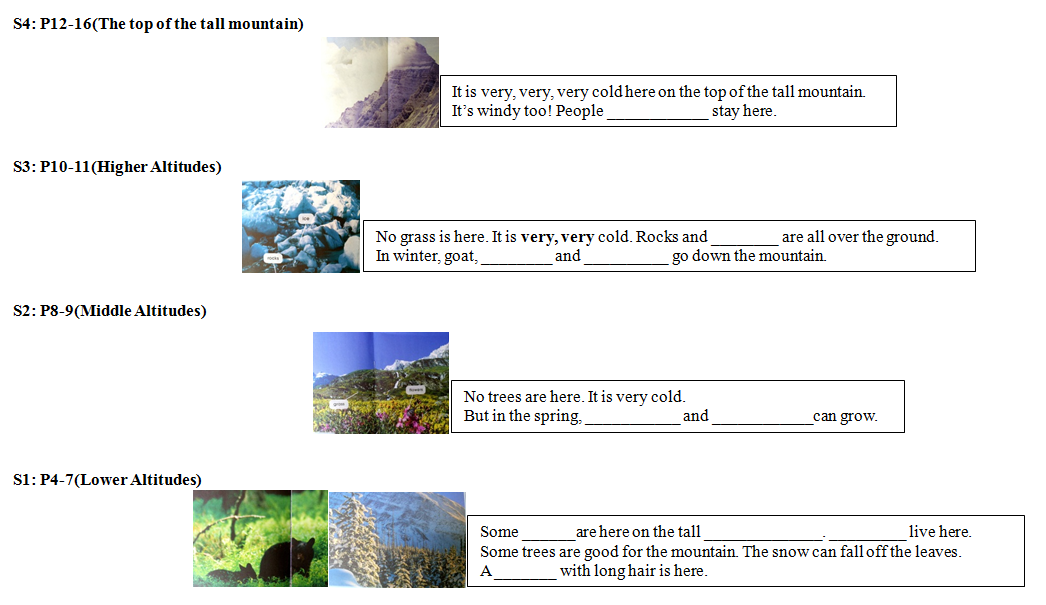 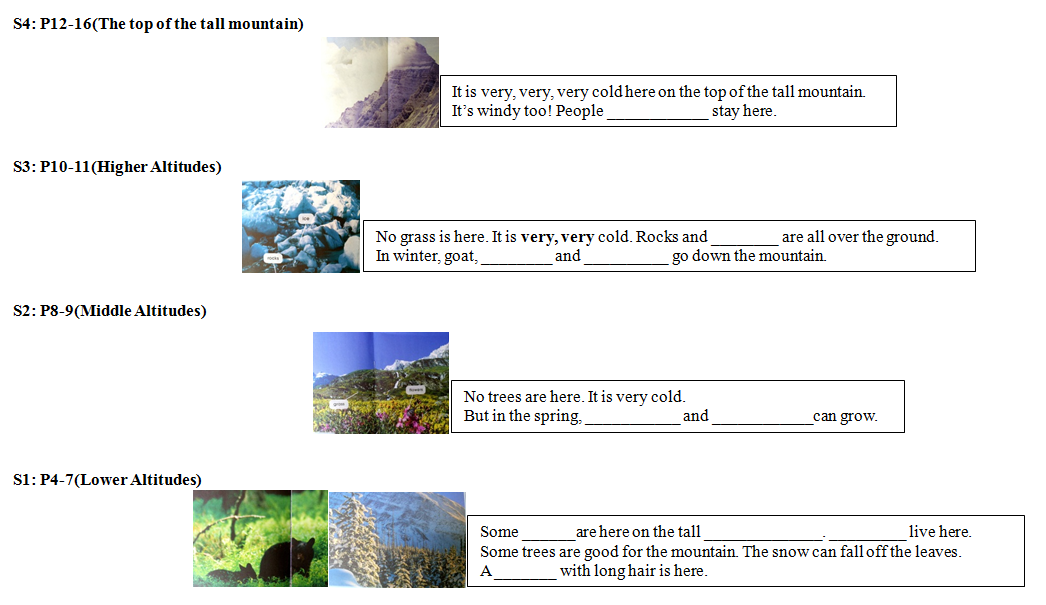 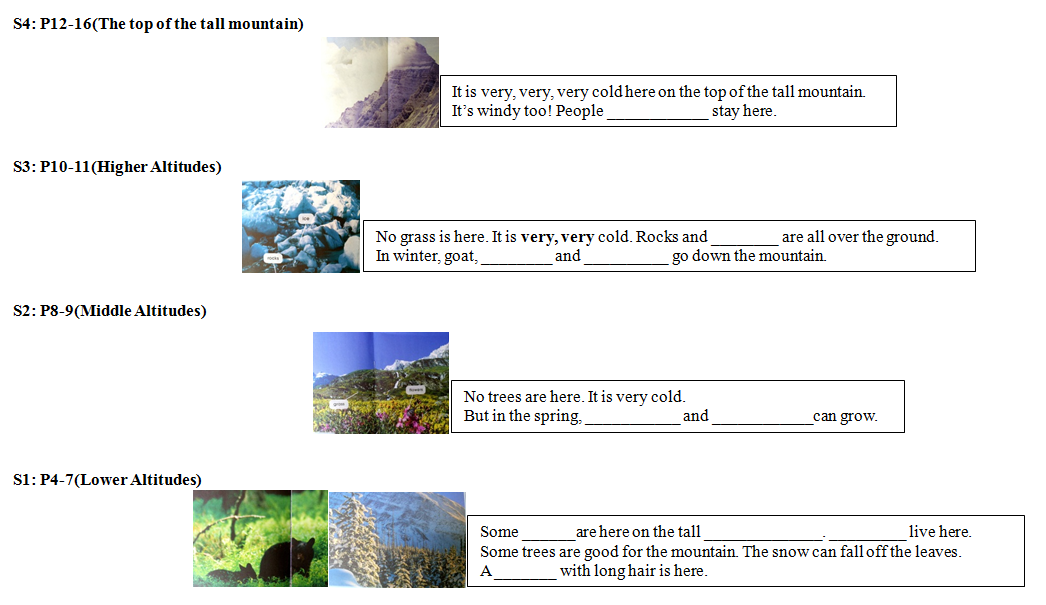 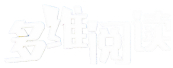 Jigsaw reading
Q: What’s it like here?
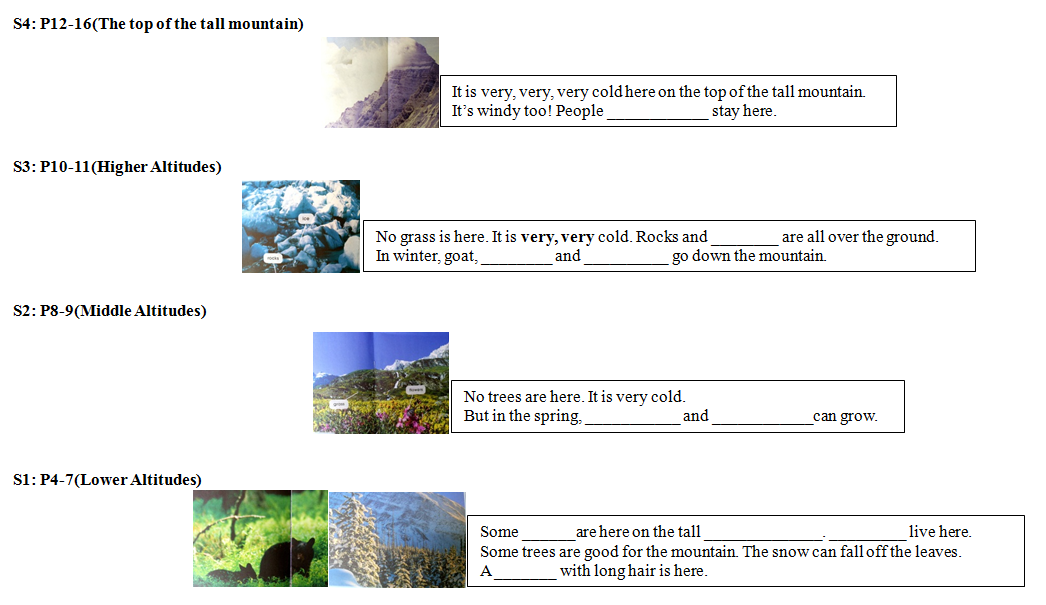 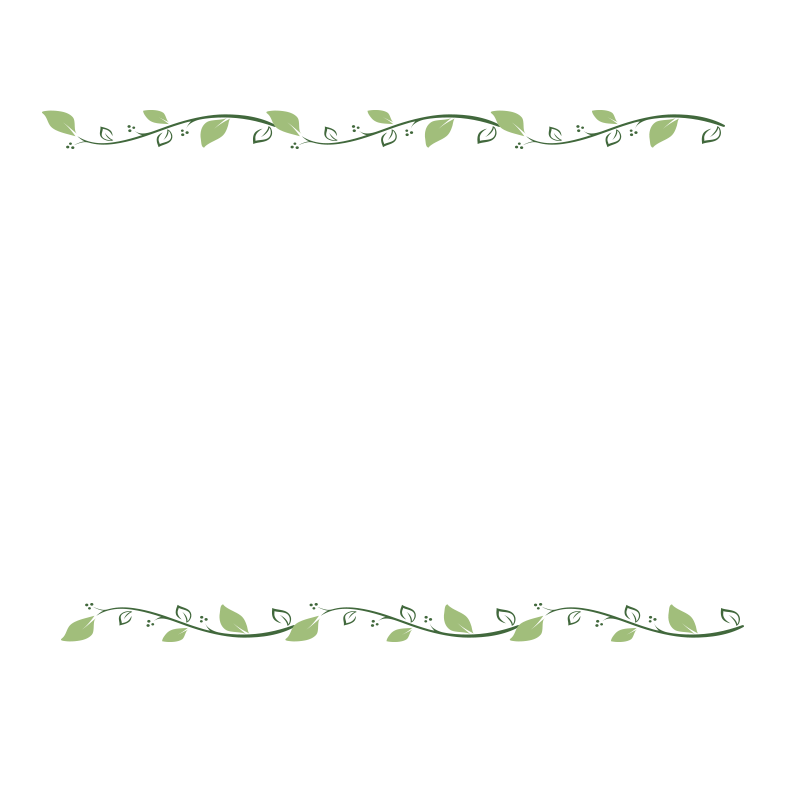 Tips:
1. Discuss in expert group.
2. Practice together.
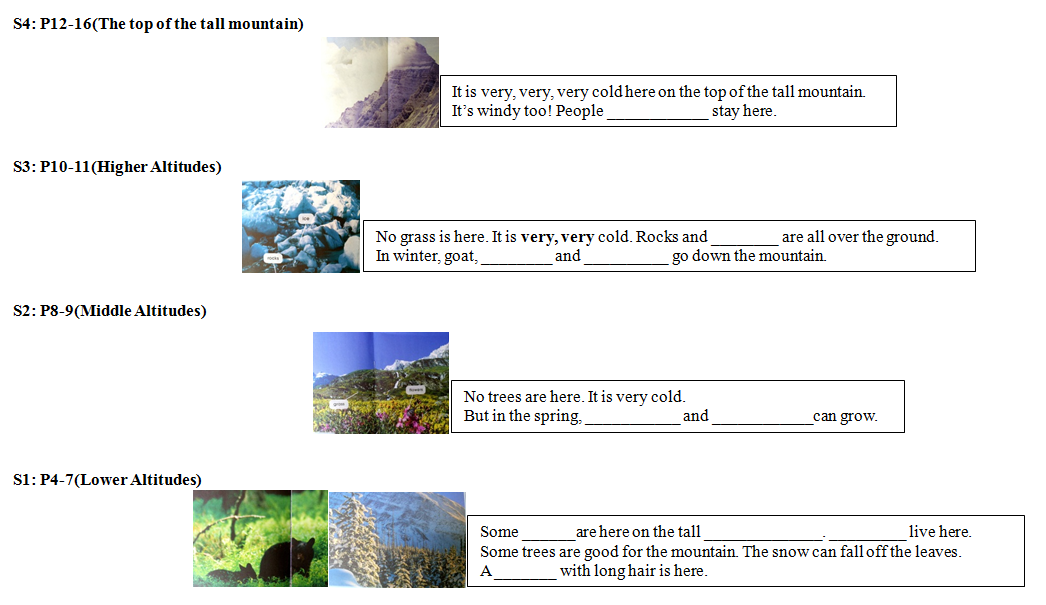 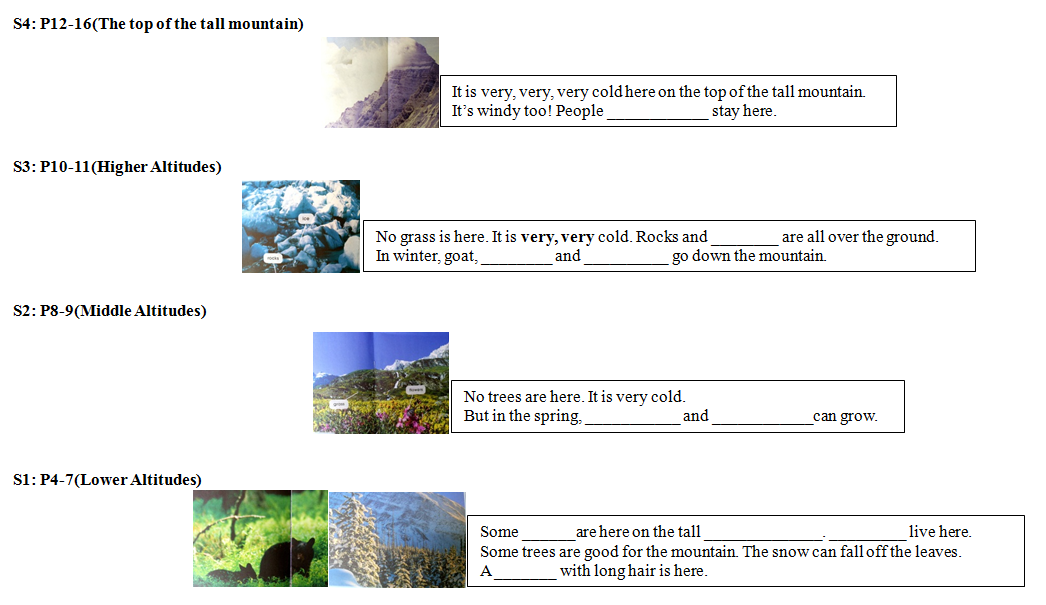 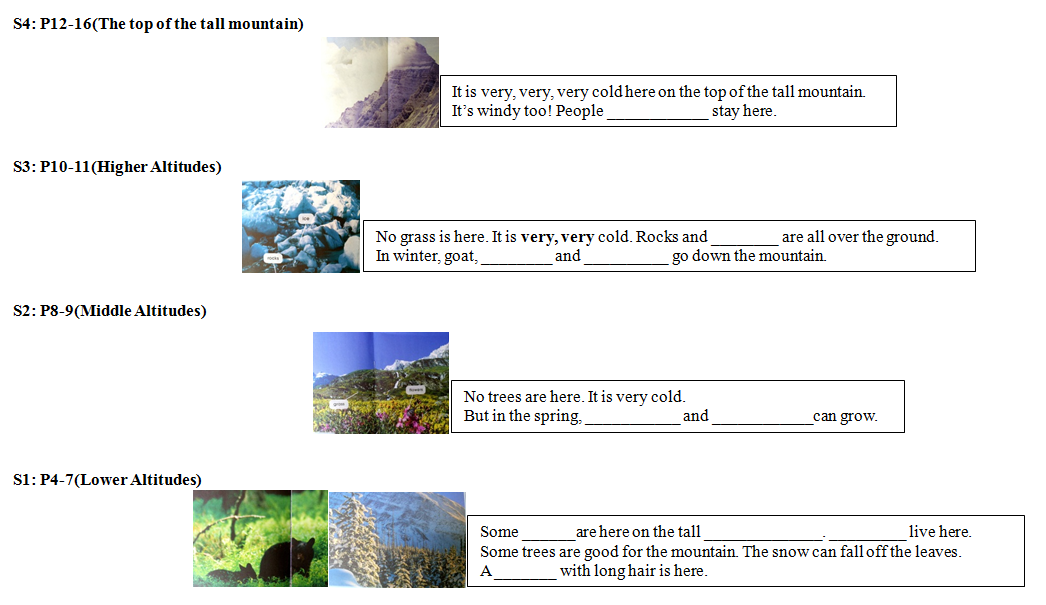 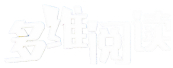 Jigsaw reading
Q: What’s it like here?
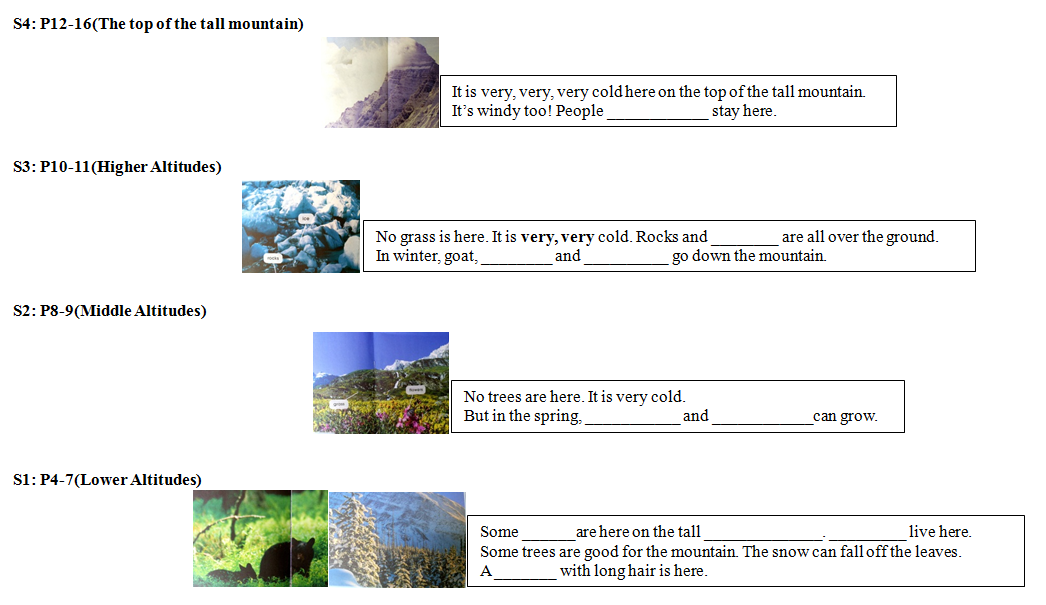 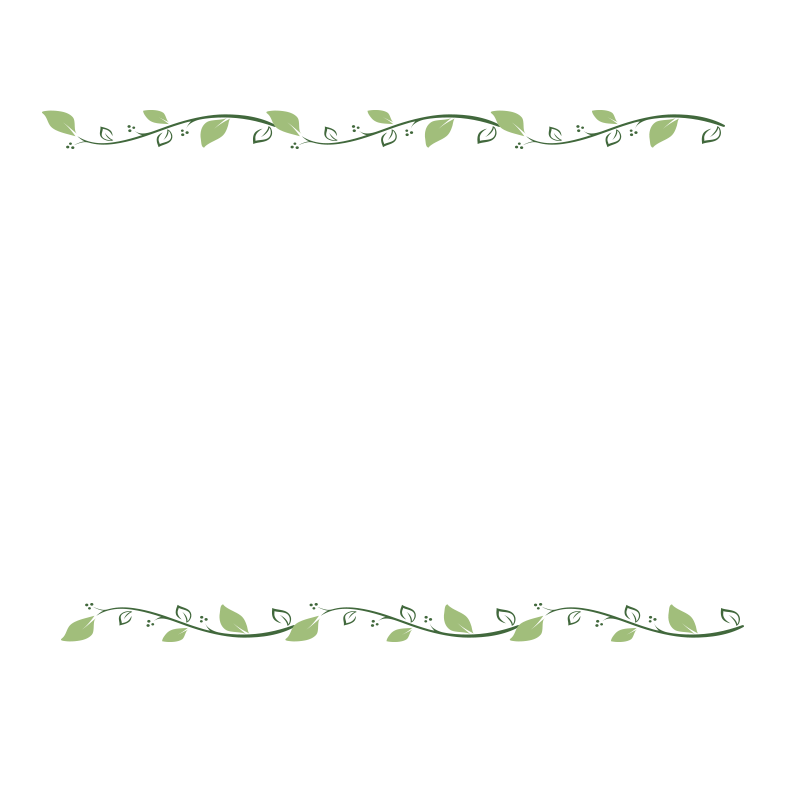 Tips:
1. Discuss in home group.
2. Show the work in turns.
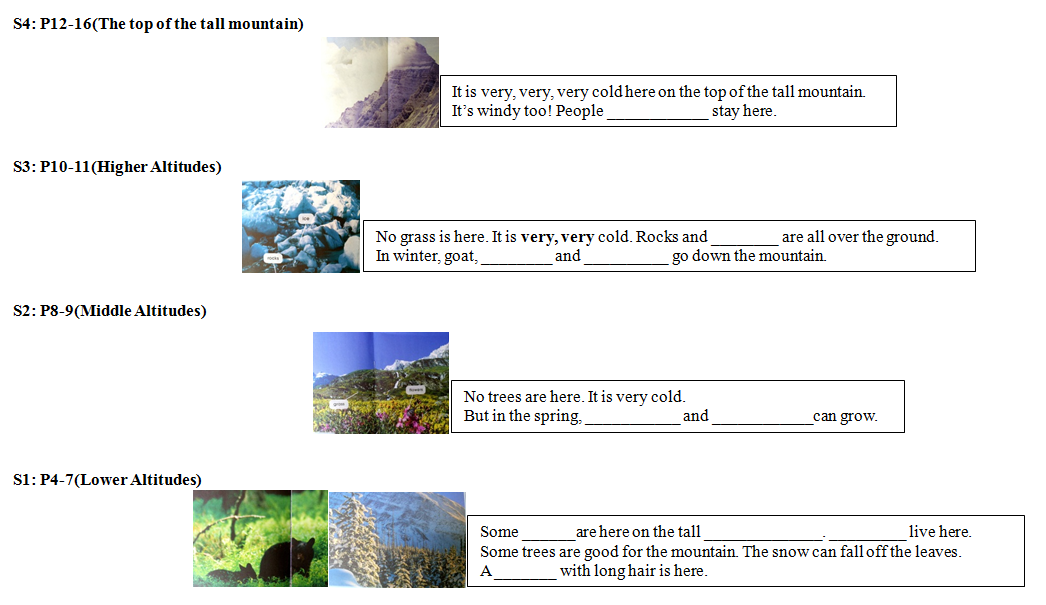 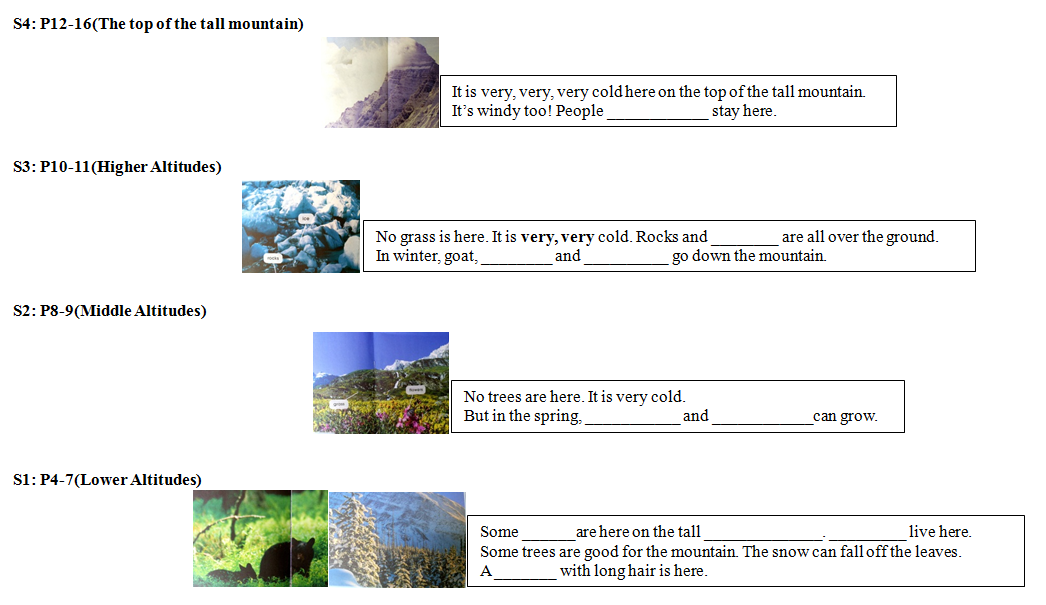 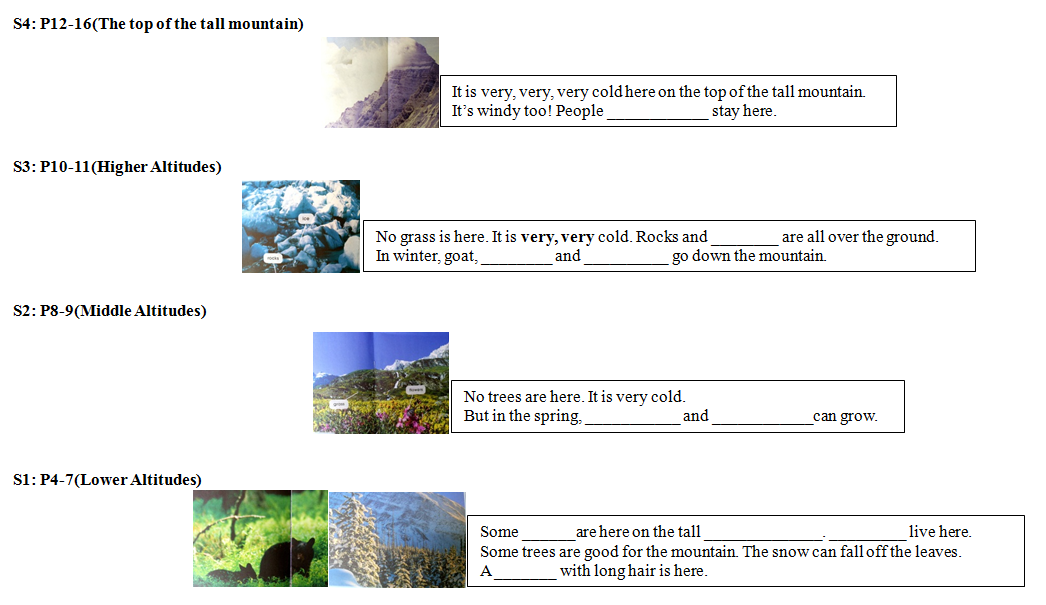 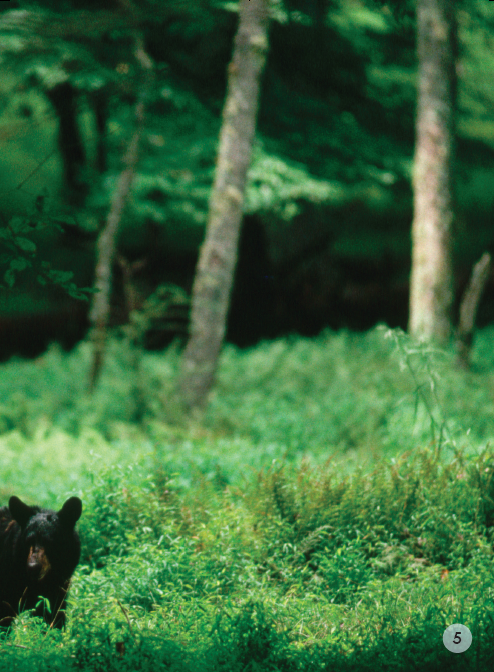 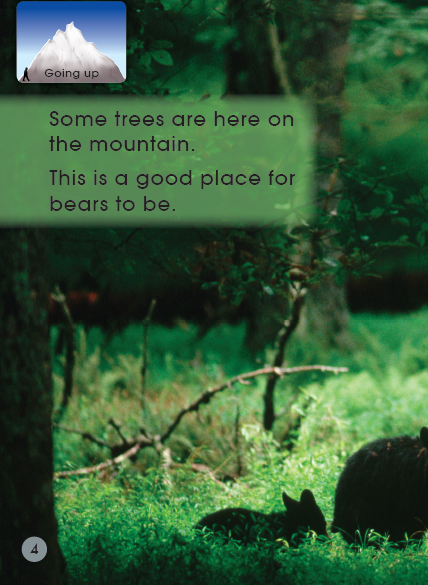 Q: Why do bears live here?
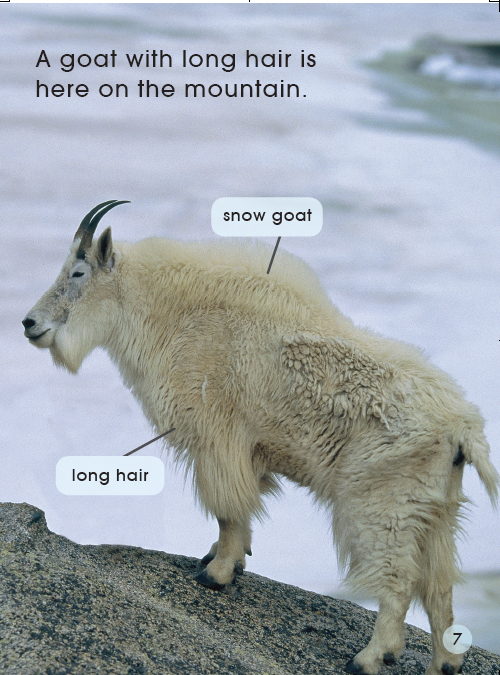 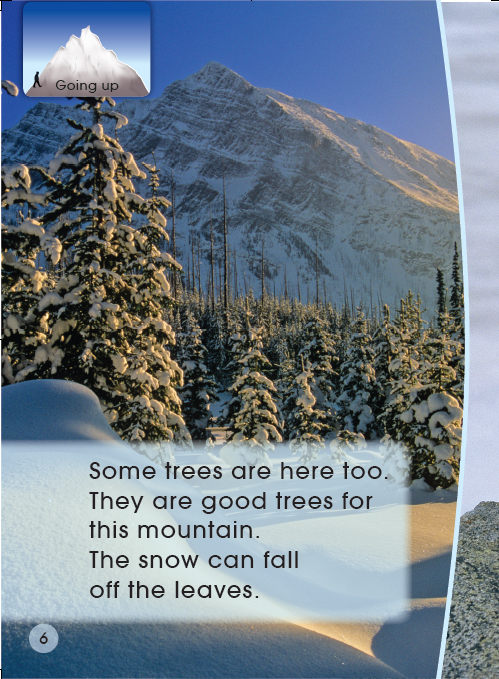 Q: Why are these trees good for this mountain?
Q: Why does the goat have long hair?
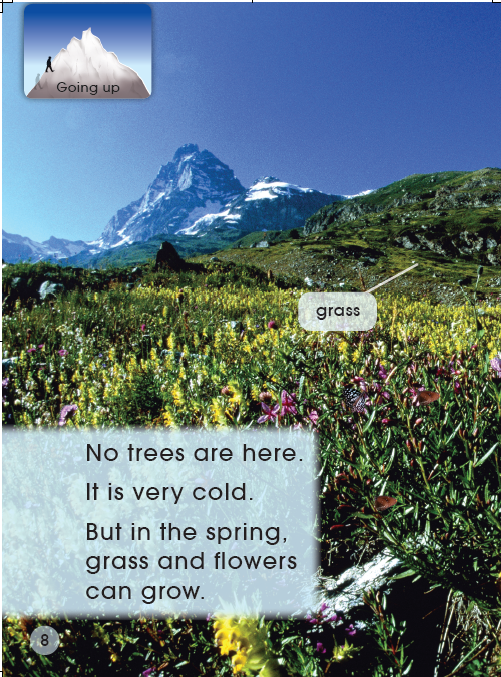 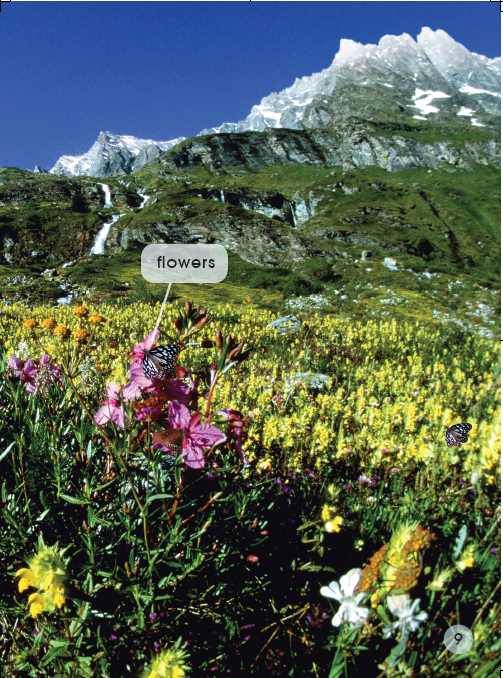 Q: Why are there no trees?
Q: What time of the year was it when this photo was taken?
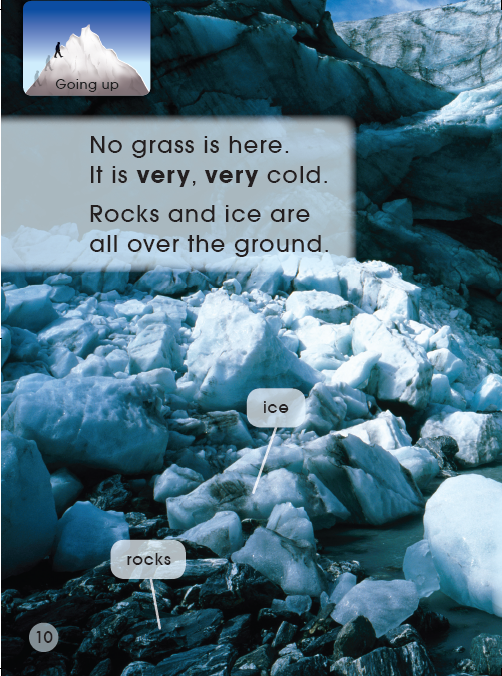 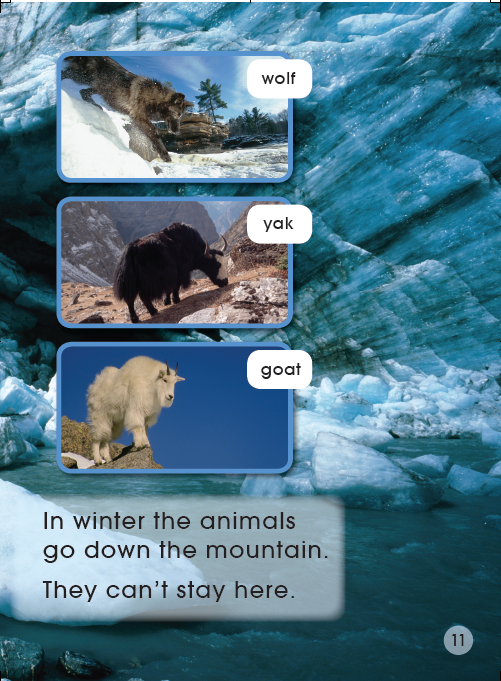 Q: Why is there no grass?
Q:  How cold is it?
Q:  Why do they go down the mountain?
Q: What animals are here? How do they look like?
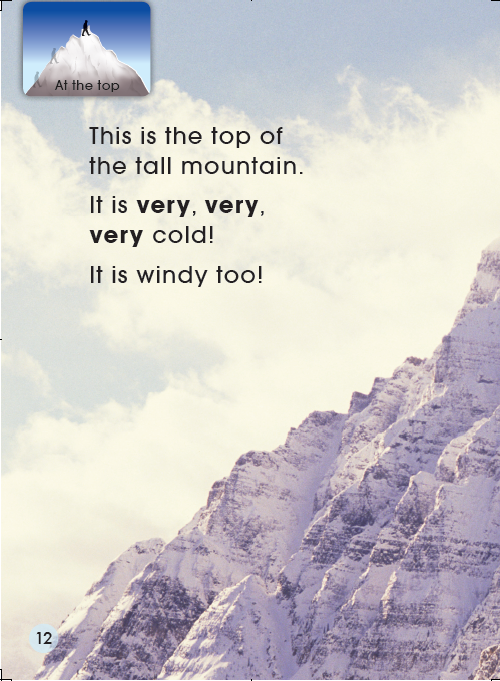 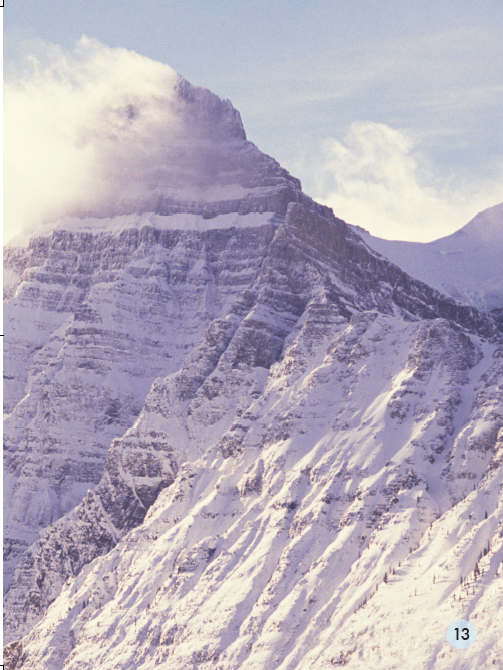 Q: How cold is it?
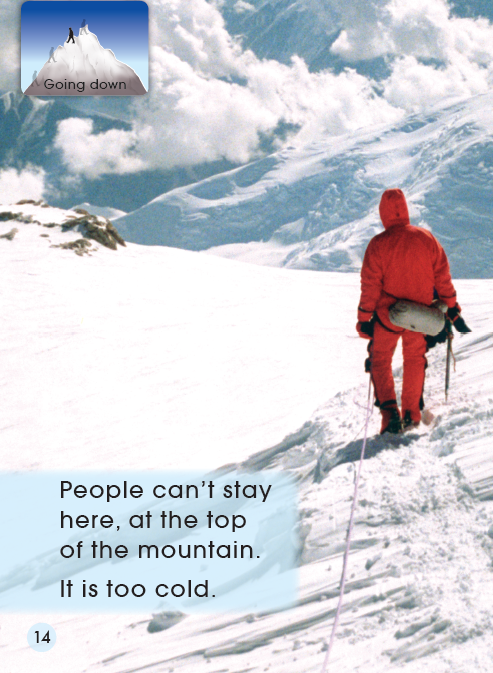 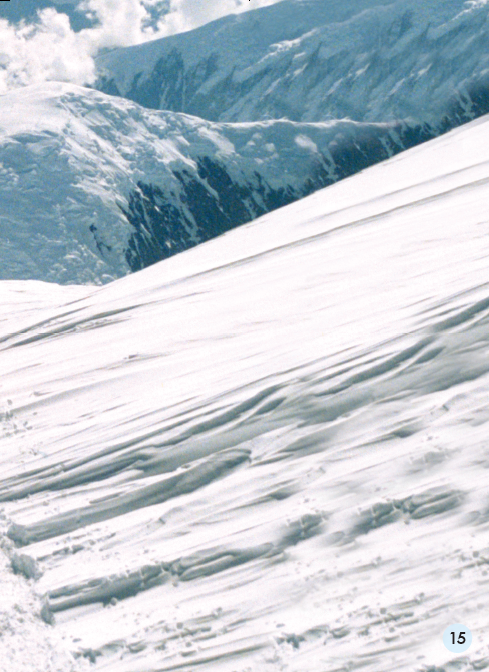 Q: Why can’t people live here?
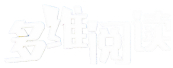 Q: Why can we see these on the mountain?
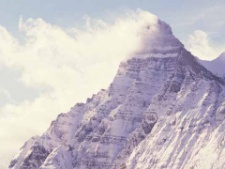 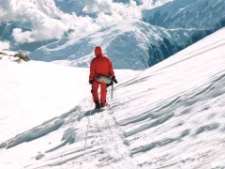 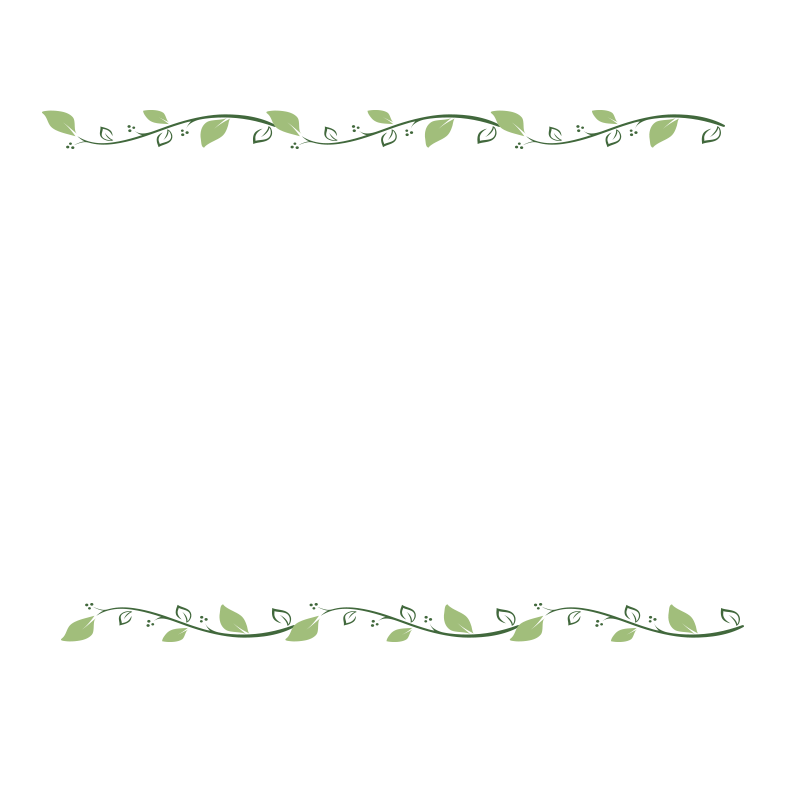 Tips:
1. Discuss in group.
2. No Chinese.
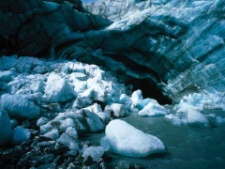 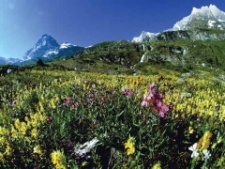 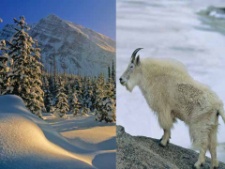 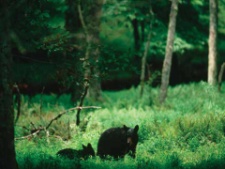 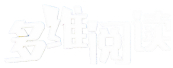 Listen and repeat
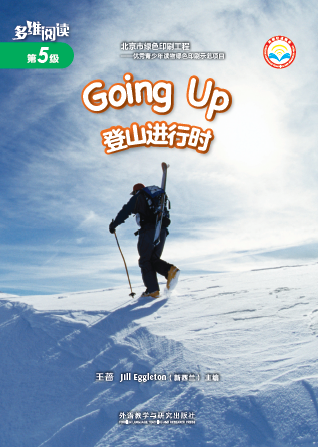 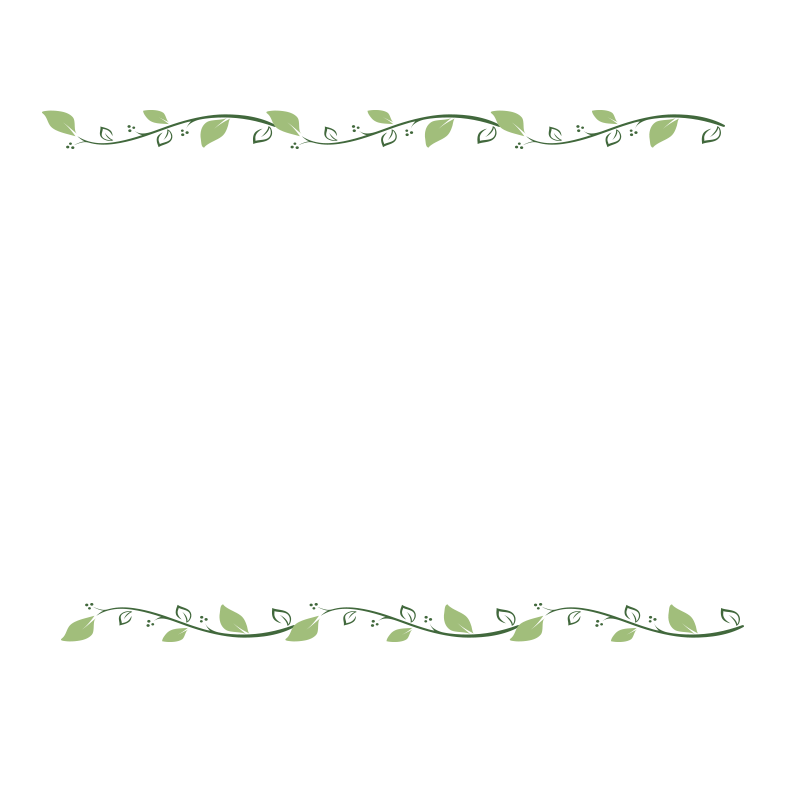 Tips:
1. Listen carefully.
2. Follow to read.
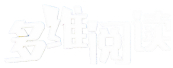 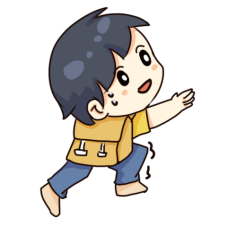 Q1: Which place do you want to go?
Q2: What’s it like there?
Q3: Why do you want to go there?
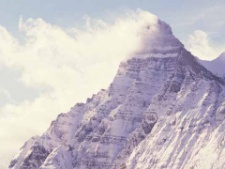 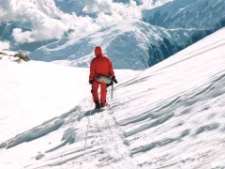 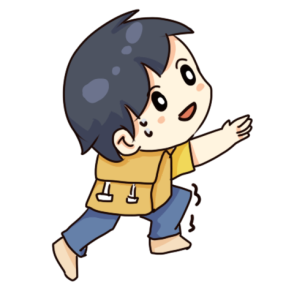 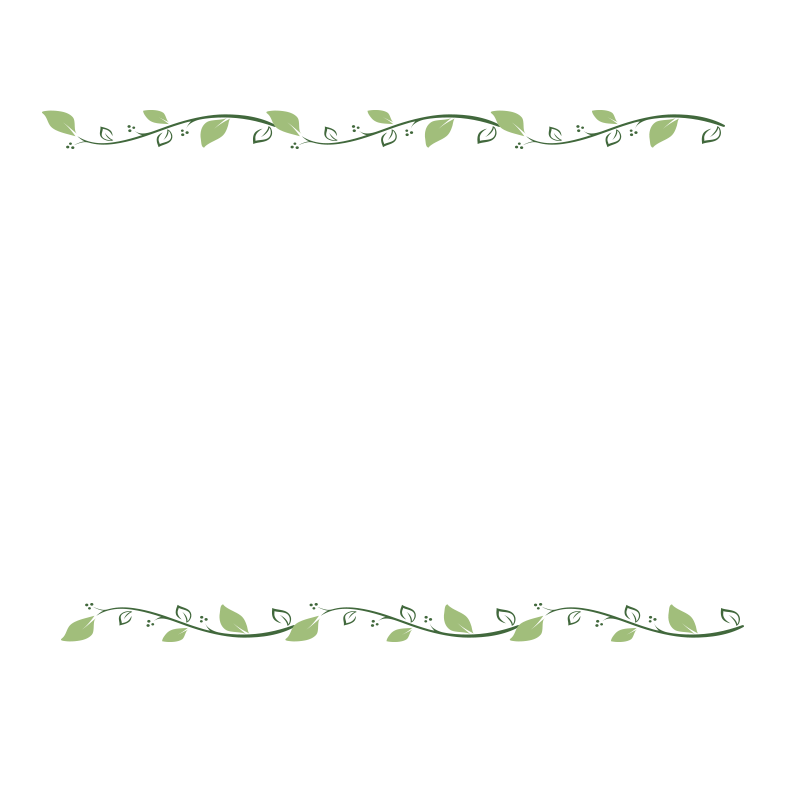 Tips:
1. Choose one part of the tall mountain.
2. Practice in groups.
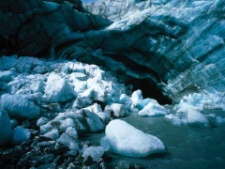 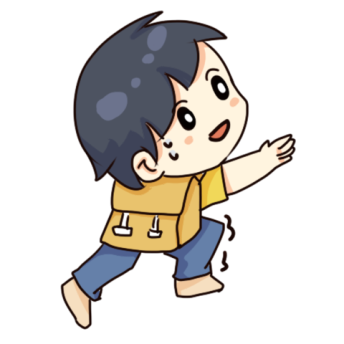 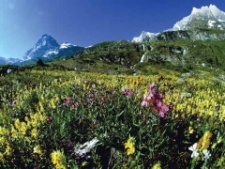 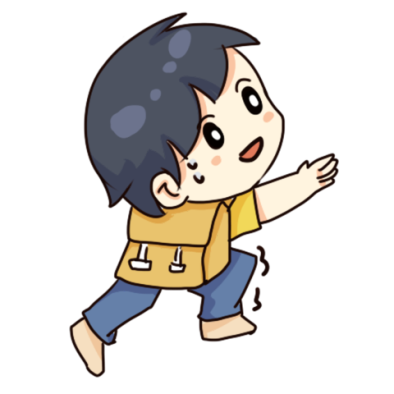 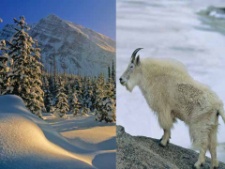 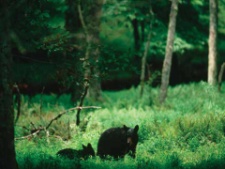 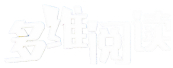 Read and match
Q: How much do you know about the tall mountain?
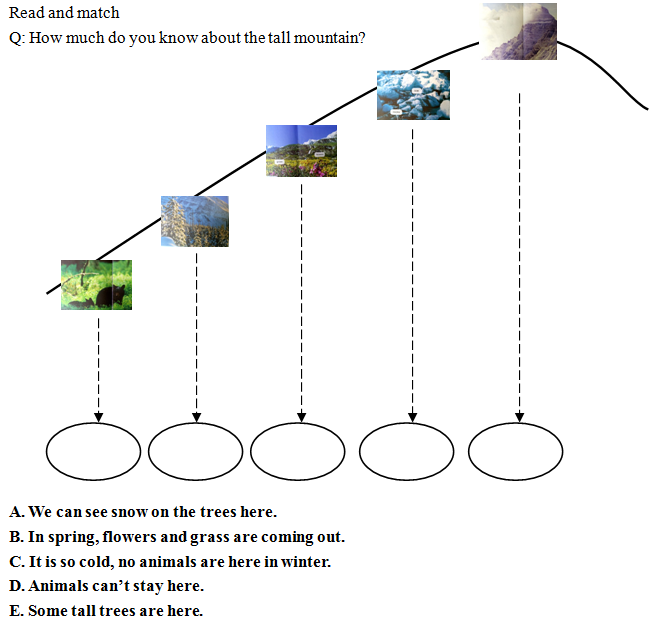 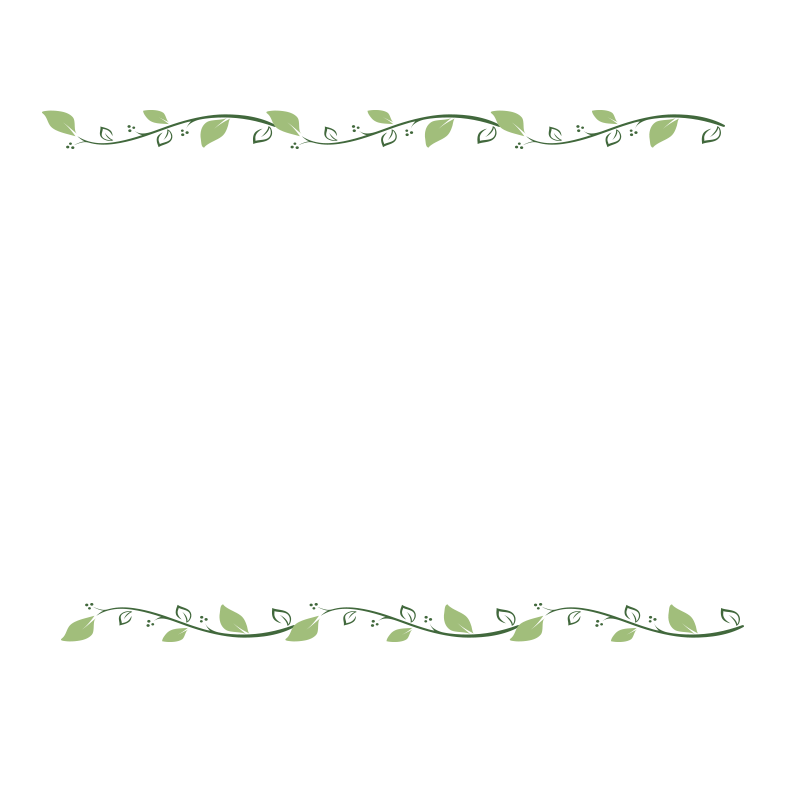 Tips:
1. Match the pictures with the words.
2. Discuss in group.
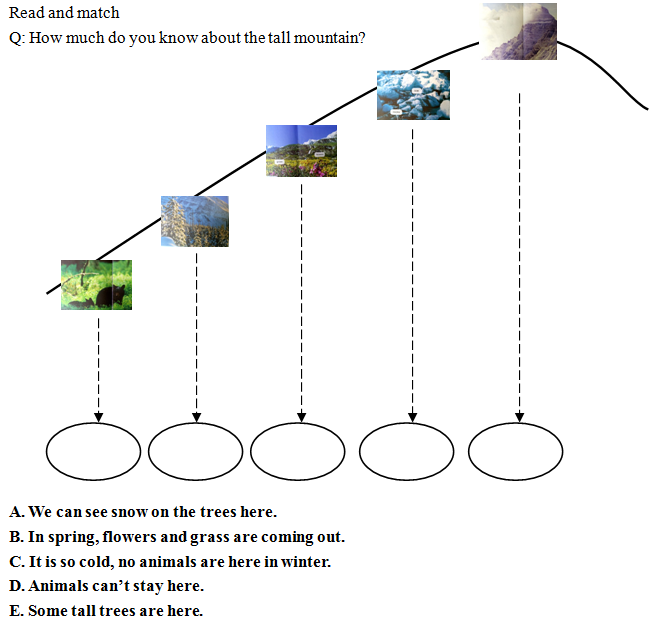 E
A
B
C
D
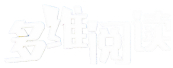 Q1: What do we need to go up a tall mountain? Why?
Q2: Can you give some other tips for going up a tall mountain?
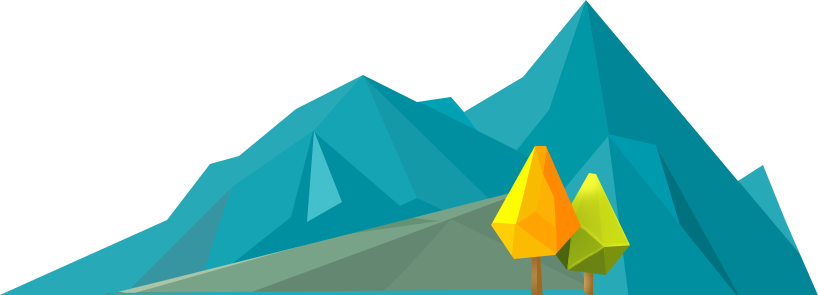 We need…
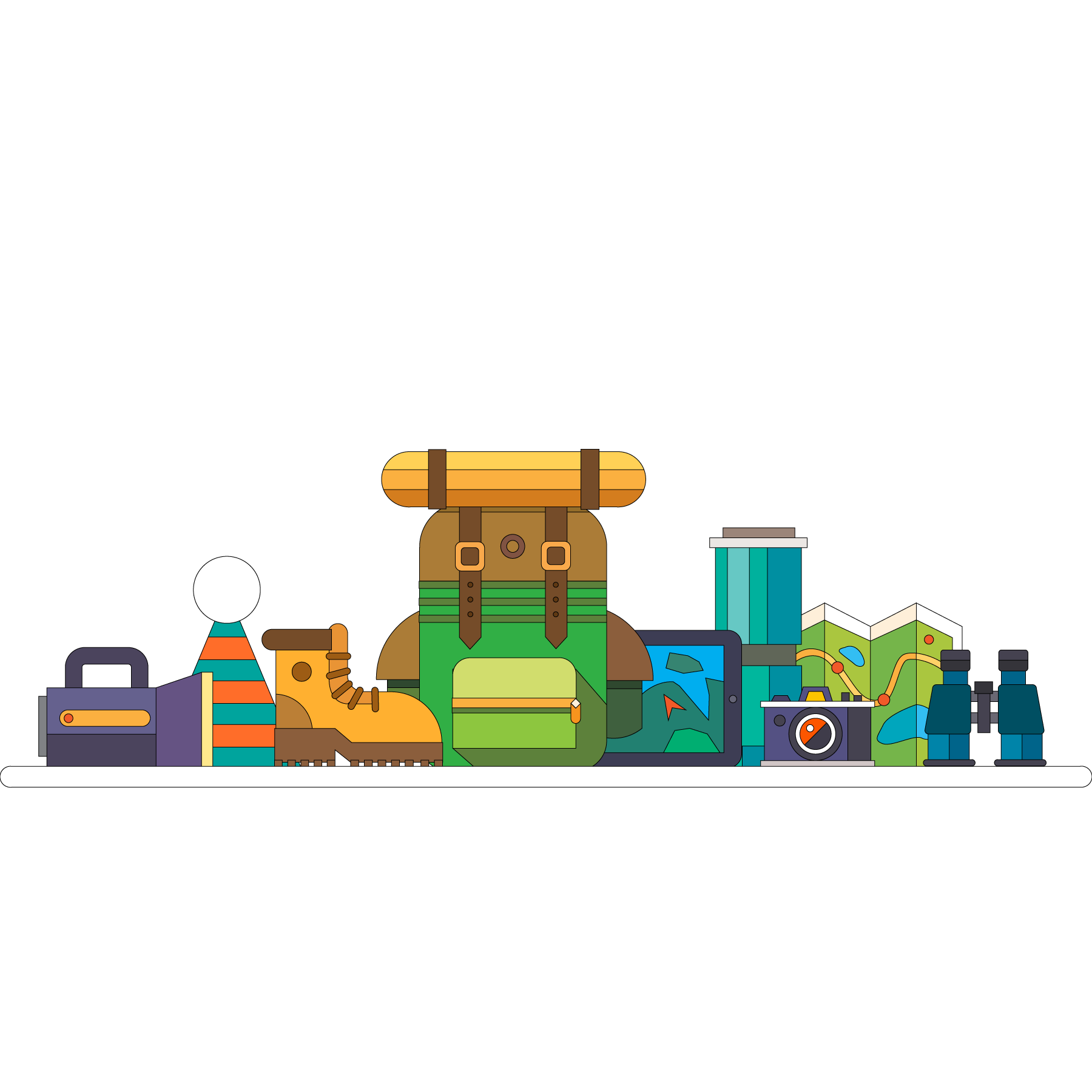 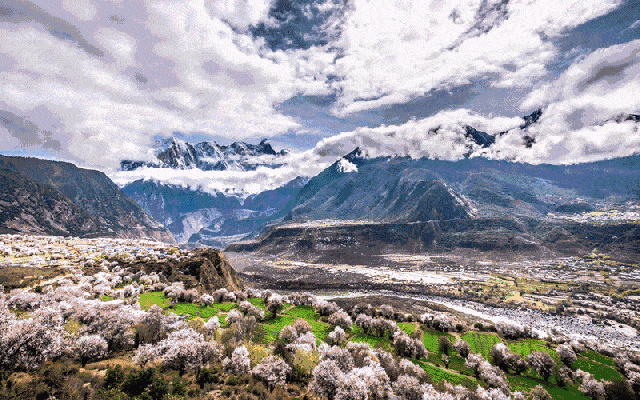 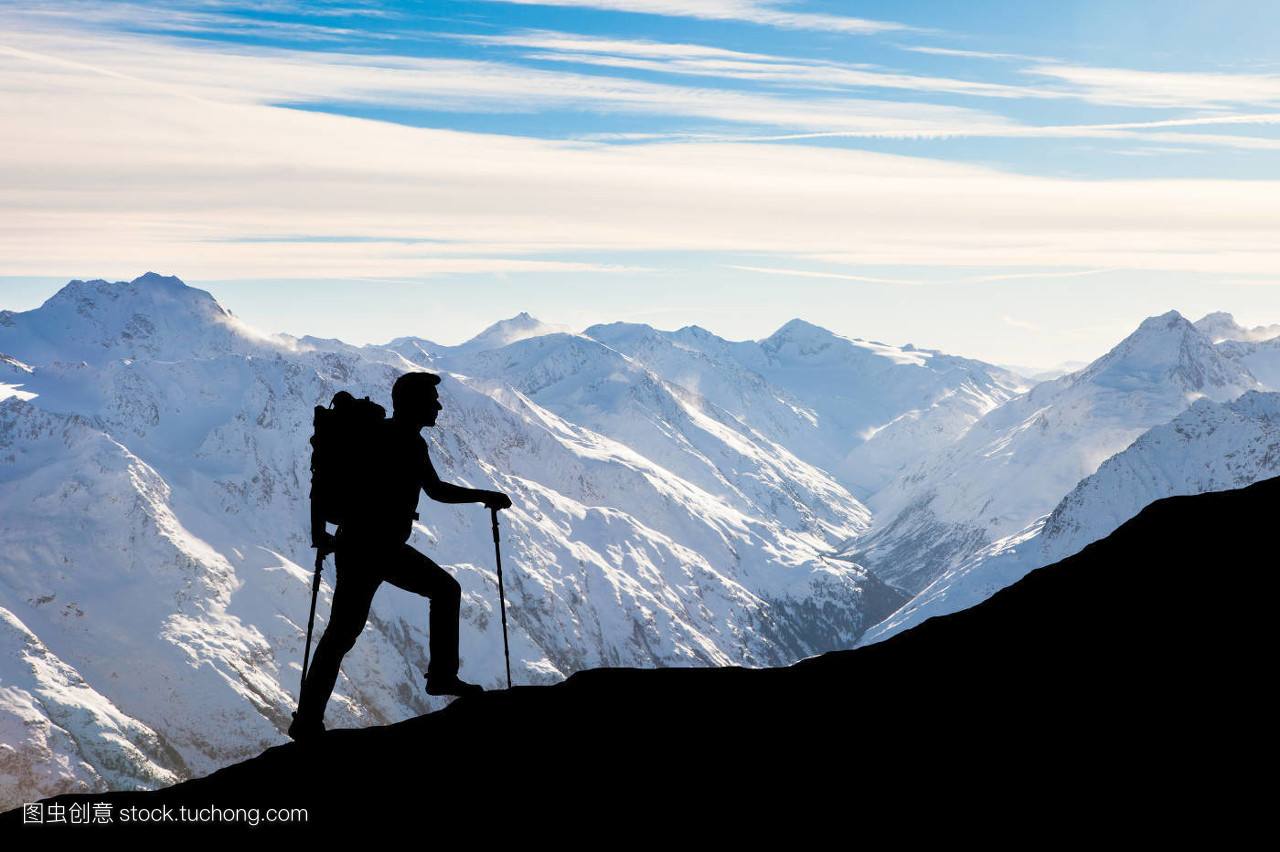 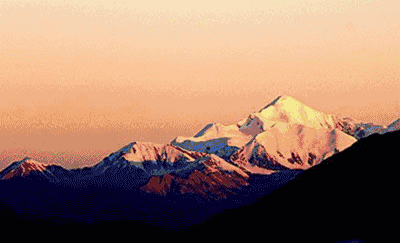 Let’s go up!
Q1: How do you think of a tall mountain? 
Q2: Do you want to go up a tall mountain? Why?
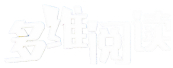 Homework
1. Listen to the audio and read the book.
2. Make a photo map about tall mountains in the world.
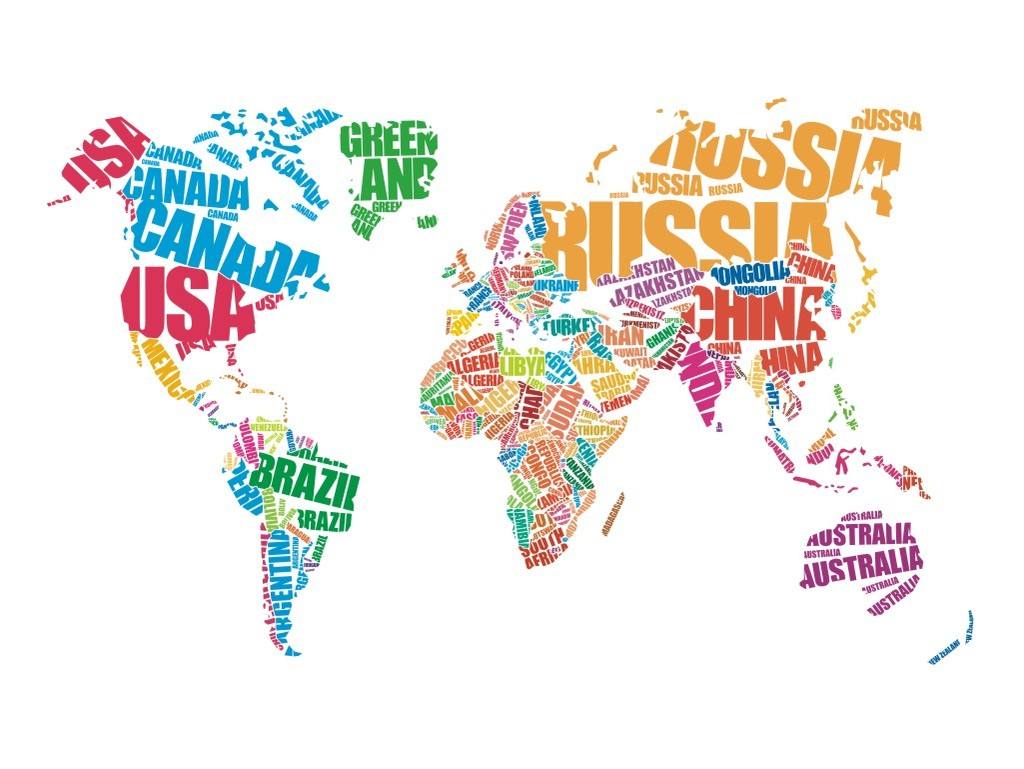 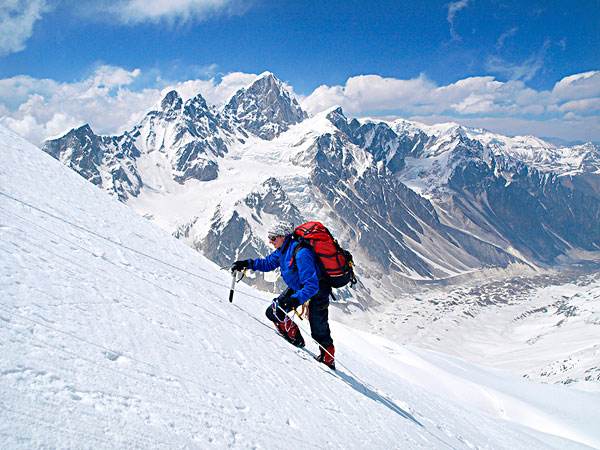 Himalaya Mountains